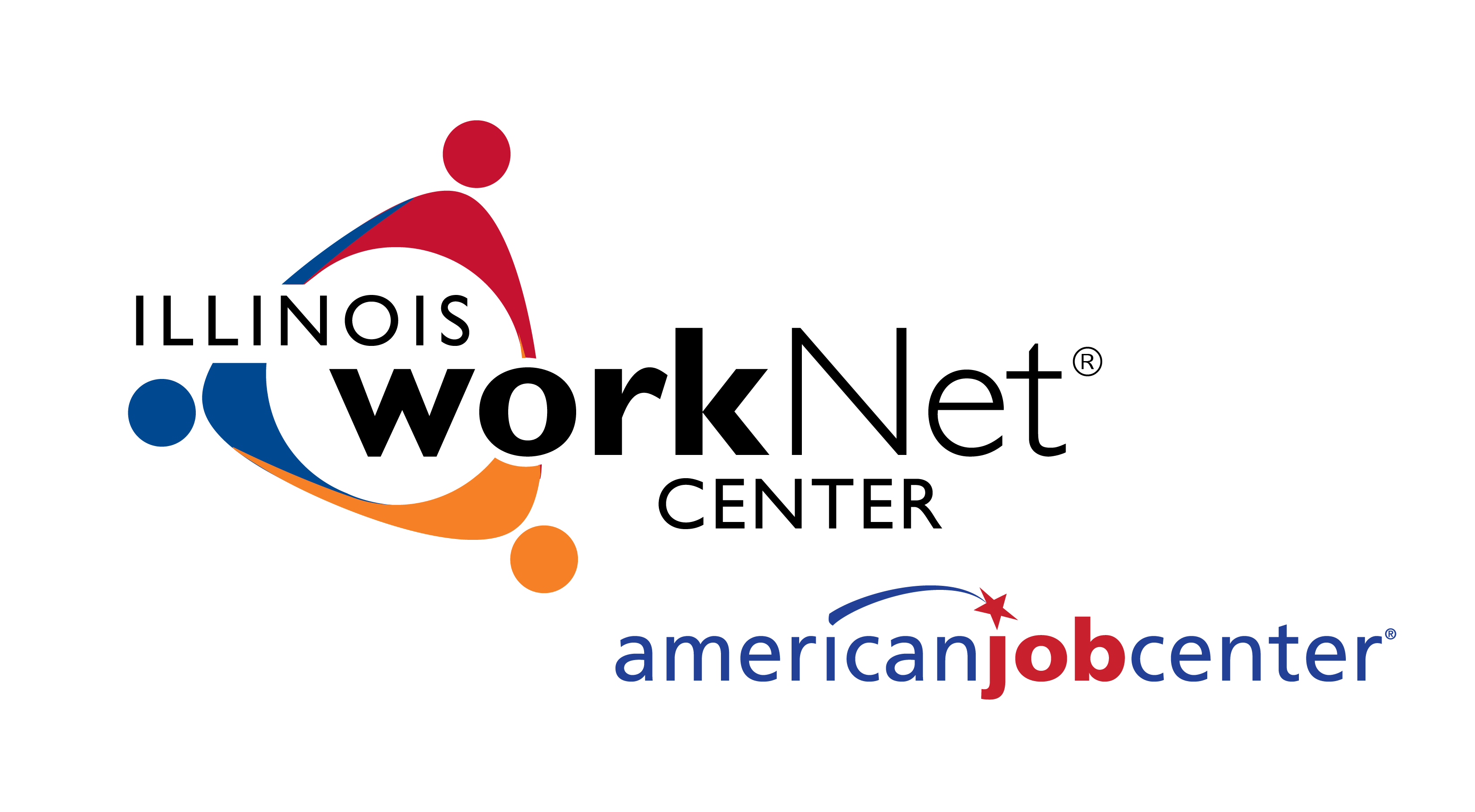 June 9, 2022
JTED: Financial Regulations
Accounting & Reporting
2 CFR 200.302 Financial Management 
The financial management system of each non-Federal entity must provide the following:
Identify accounts of all Federal awards received and expended. 
Provide accurate, current, and complete disclosure of the financial results of the federal award in accordance with the reporting requirements. 
Written Fiscal Policies (Procurement)
Provide records that contain information pertaining to the federal award/program
Obligated/Unobligated expenditures, Trial Balance, Income Statements  along with source documents.
[Speaker Notes: Reminder that grant reports shall be maintained for a minimum of three years following the closure of the grant. All expenditures and reports must be supported by proper documentation.]
Required Quarterly Reports
Periodic Performance Report
Periodic Financial Report
PFR is a standard uniform statewide financial reporting format used by all state agencies.
Grant number should correspond with the grant number on the agreement. 
Individual signing the reports should be an authorized individual on the grant agreement or an authorized designee. 
Reports are considered late if more than 15 calendar days past the due date. 
All category/program expense lines must be consistent with the approved budget.
PFR Required Documents
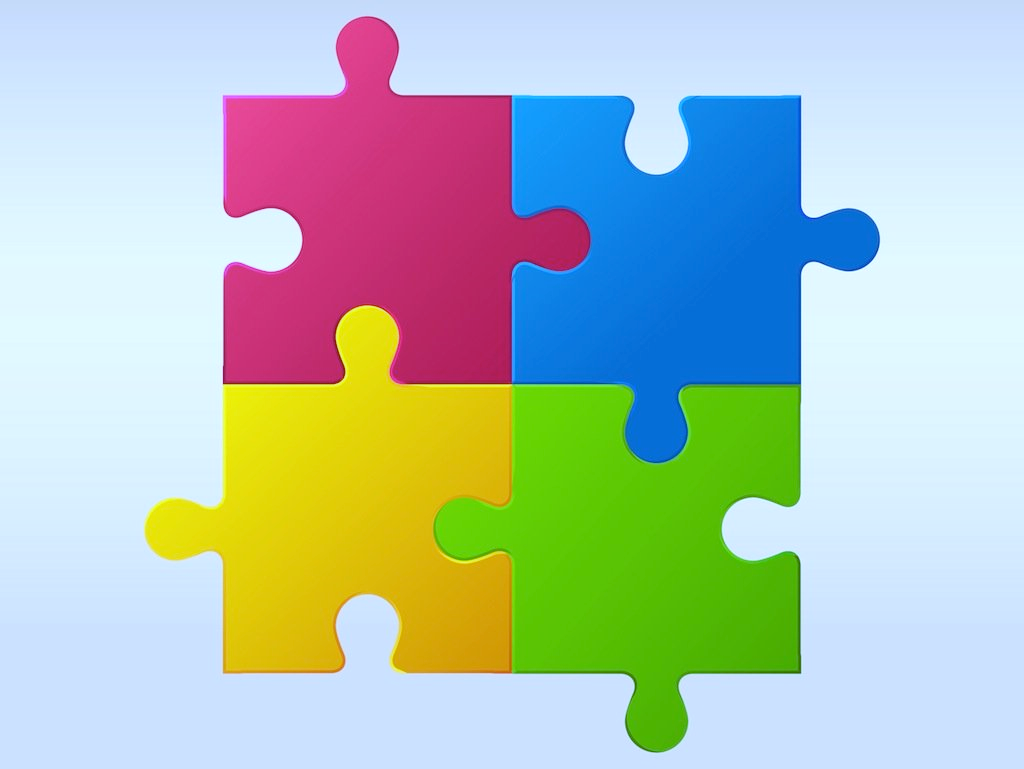 Copy of GRS Screen Printouts – 362 (Grantee Cost Ledger Summary)
Displays Grantee Budget, Costs, and Budget Balance 
Screen 371 – Misc/Receipts Disbursement Summary
Records any program income and interest
Trial Balance – Must tie out to reports on GRS.
[Speaker Notes: Screen 362 – Displays Budget, Costs, and Budget balance budgeted categories for the grant. 
Screen 371 – Reported grant/program income or interest earned.]
Trial Balance vs General Ledger
The primary difference between general ledger and trial balance is that general ledger prepared by the company is the set of the different master accounts in which the detailed transactions of the business are present having all the accounts, whereas, the trial balance of the company has only the ending balance present in those accounts of the company.
Allowable Grant Costs
[Speaker Notes: Uniform Guidance 2 CFR 200.403
All expenditures must be reported to GRS each month 
Supporting documentation related to expenditures will be reviewed during monitoring
Trial Balance submitted for reporting should support documentation of expenditures – Again should tie out to reports in GRS.]
Monitoring
Each grantee will go through a least one monitoring event during the grant award period. 
Each monitoring event will consist of programmatic and fiscal monitors. 
The purpose of monitoring is to review compliance of the grant program as stated in the notice of award, federal regulations, the Uniform Guidance, state rules, and DCEO/local grantee policies. 
Provides reasonable assurance that that systems are in place  to administer programs and grantees are in compliance with applicable rules.
[Speaker Notes: Monitoring isn’t a “gotcha” type process. During the monitoring process, technical assistance is provided when needed. Monitors along with grant and program manager are here to provide support,. We may have to issue findings or areas of concerns/management recommendations, but corrective action guidance is always issues so that grantees have clear guidance on what is needed to be in compliance with a paticualar regulation.]